Русский народный костюм
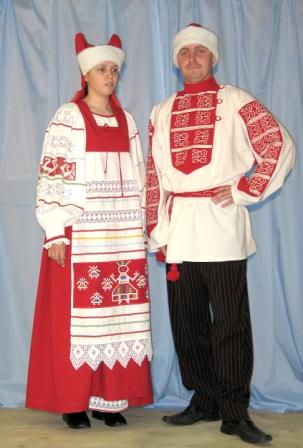 «В каждом посаде в своём наряде»
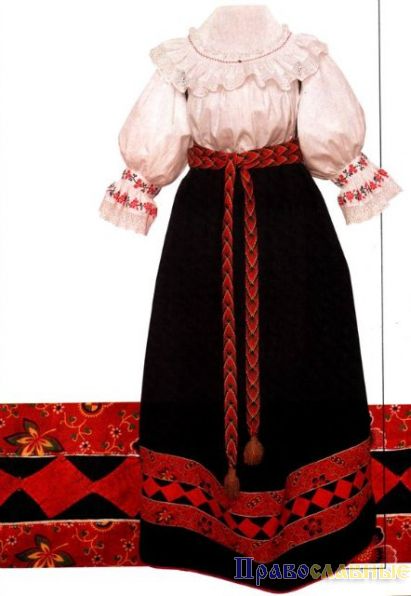 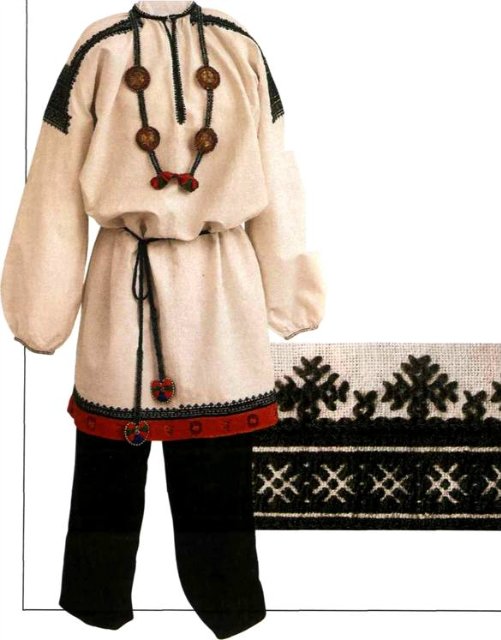 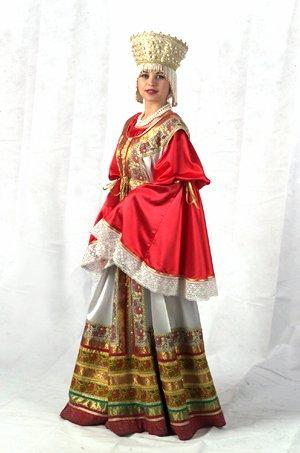 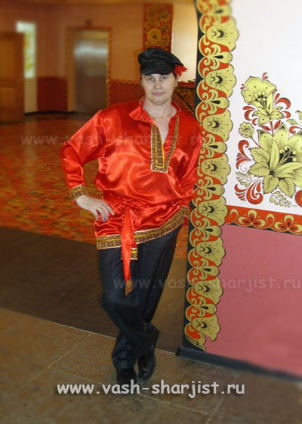 северорусский костюм
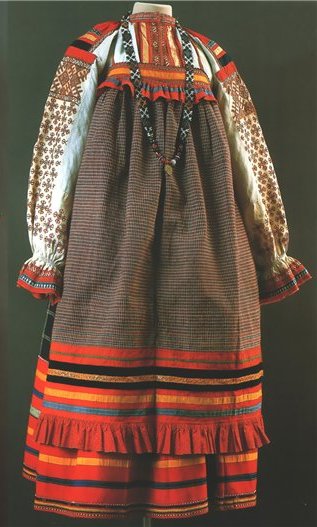 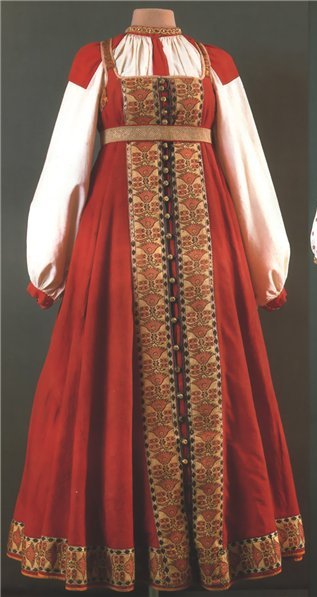 южнорусский костюм
северорусский костюм
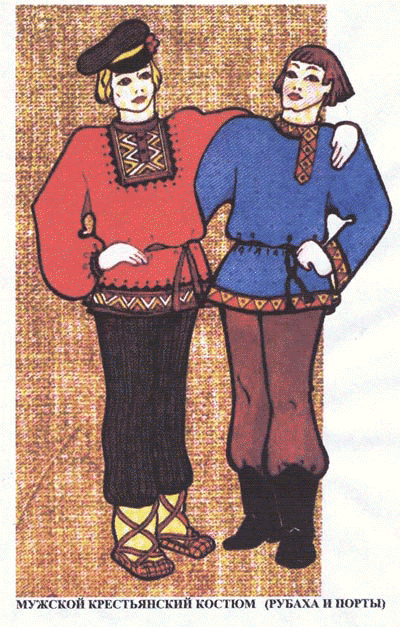 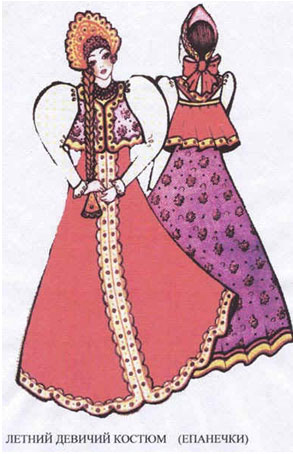 южнорусский костюм
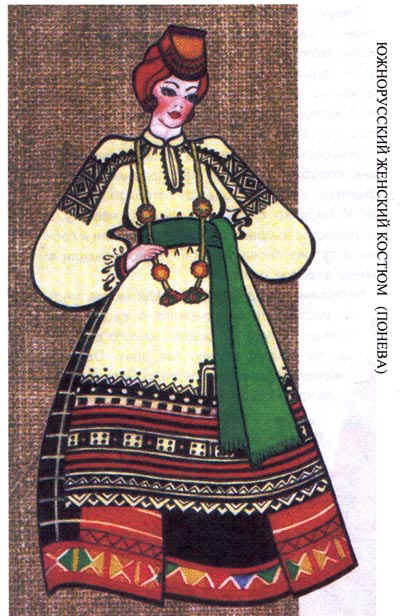 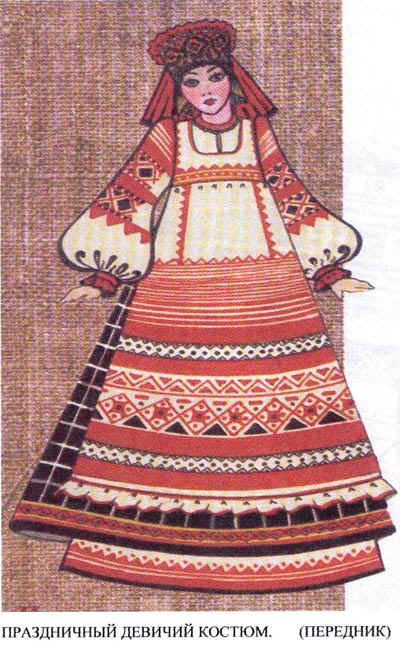